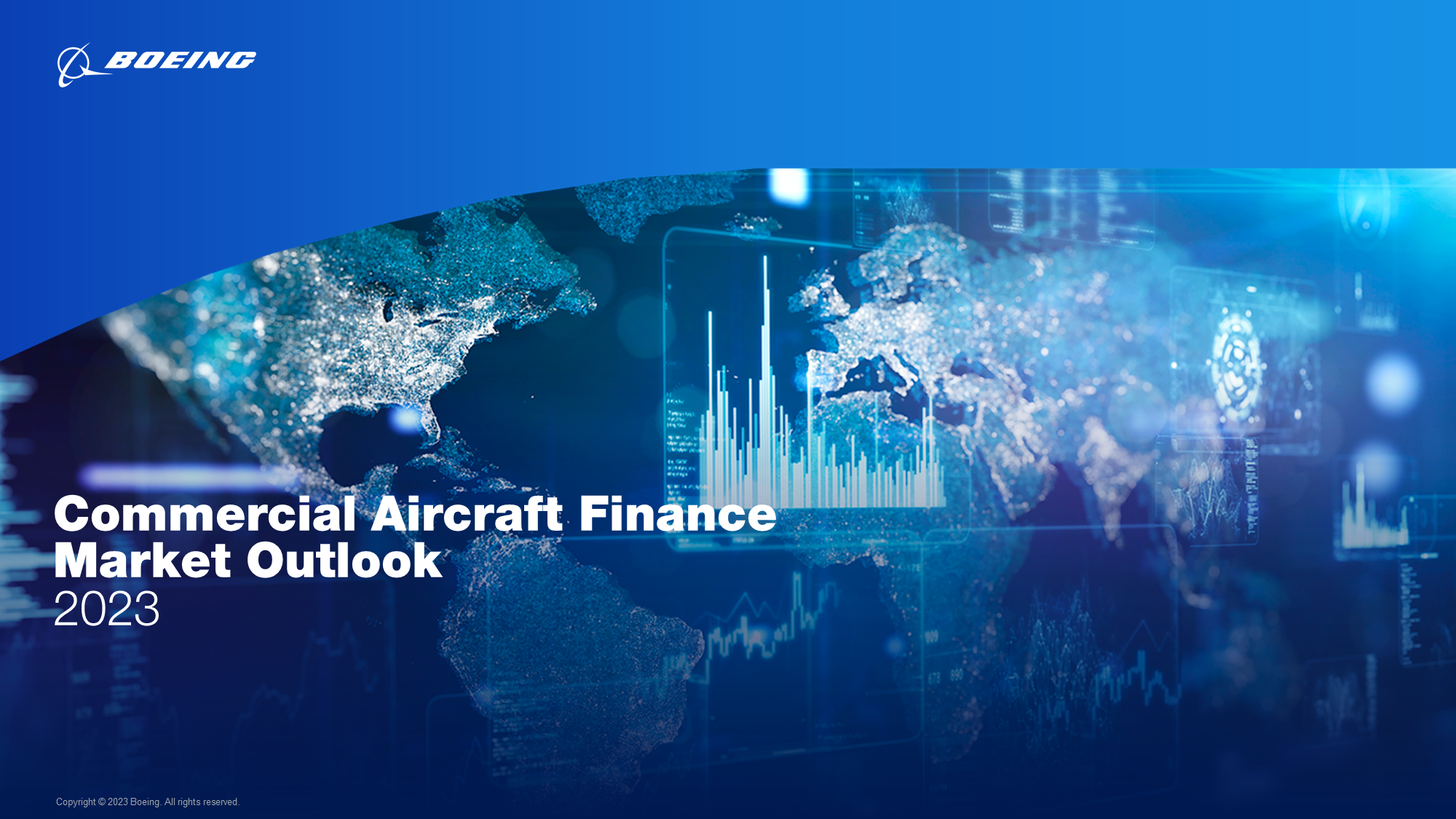 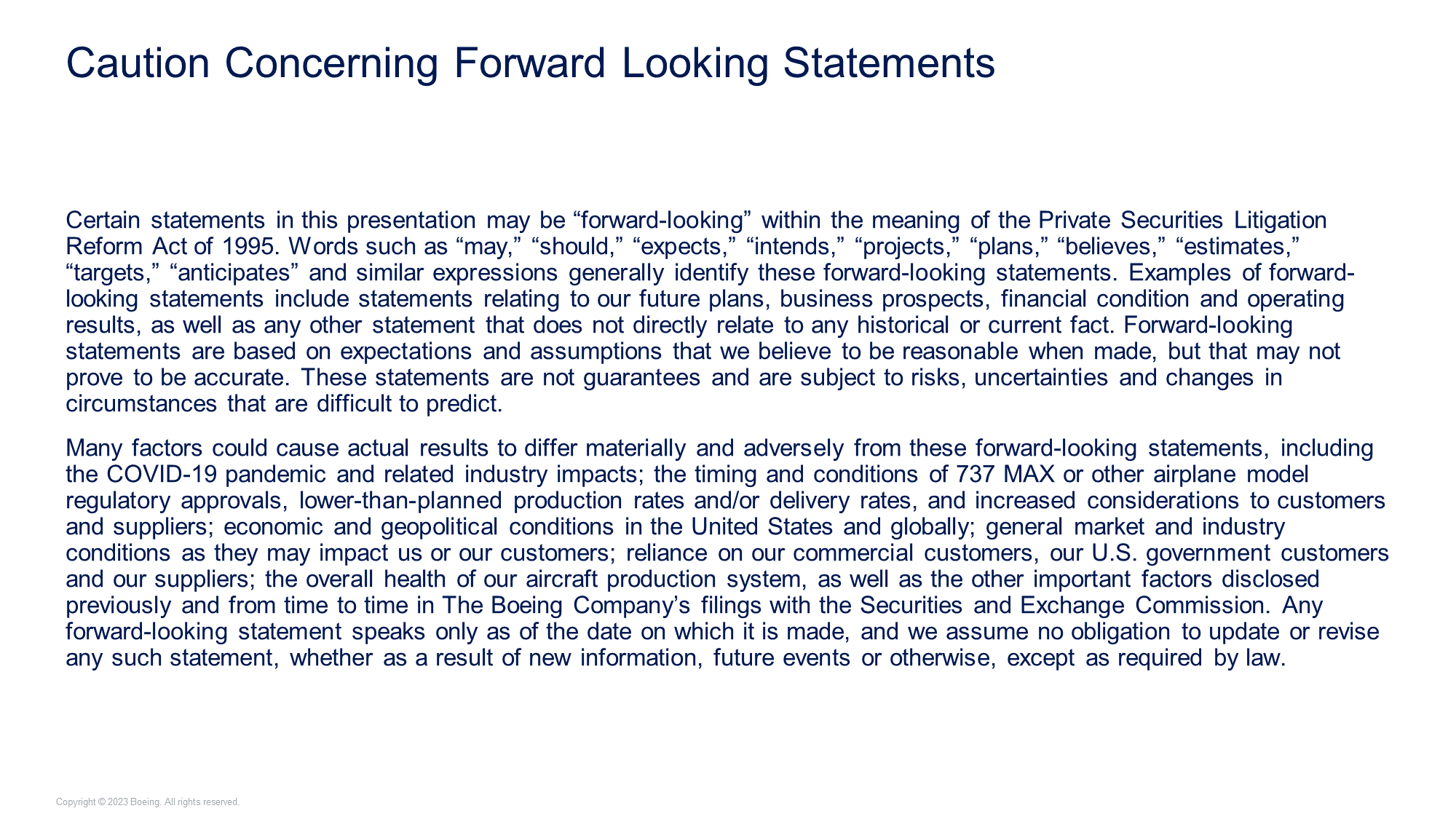 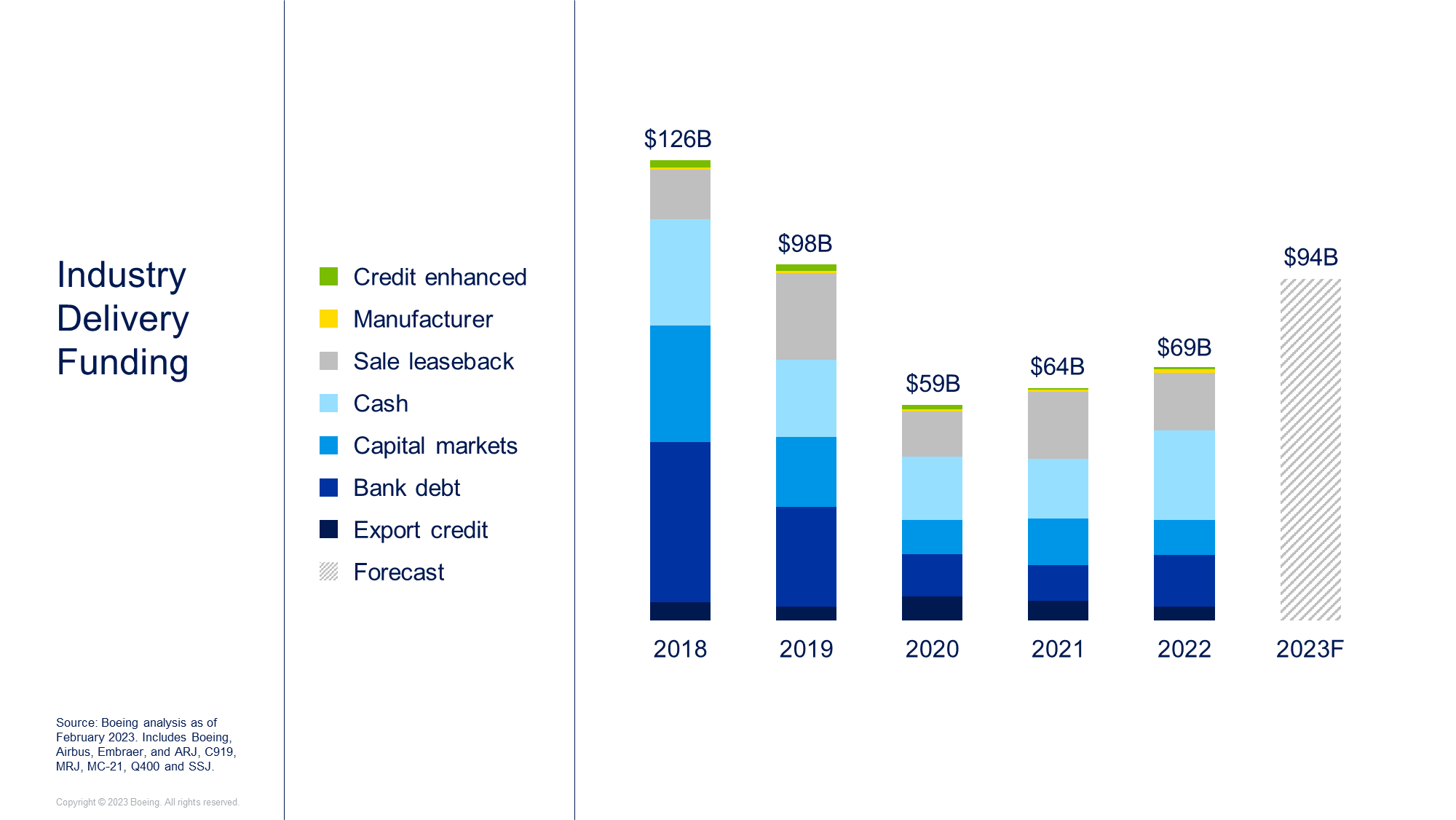 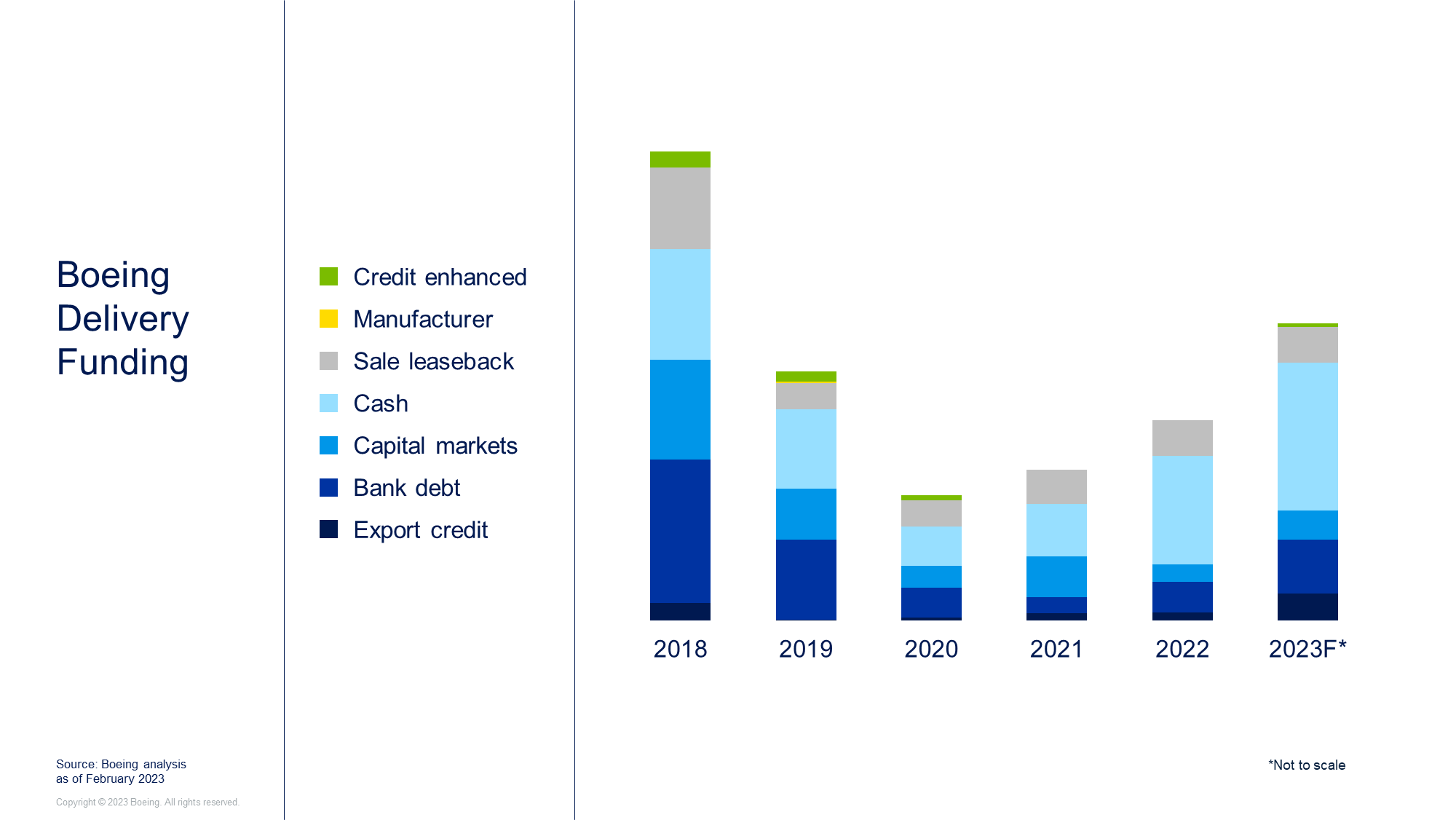 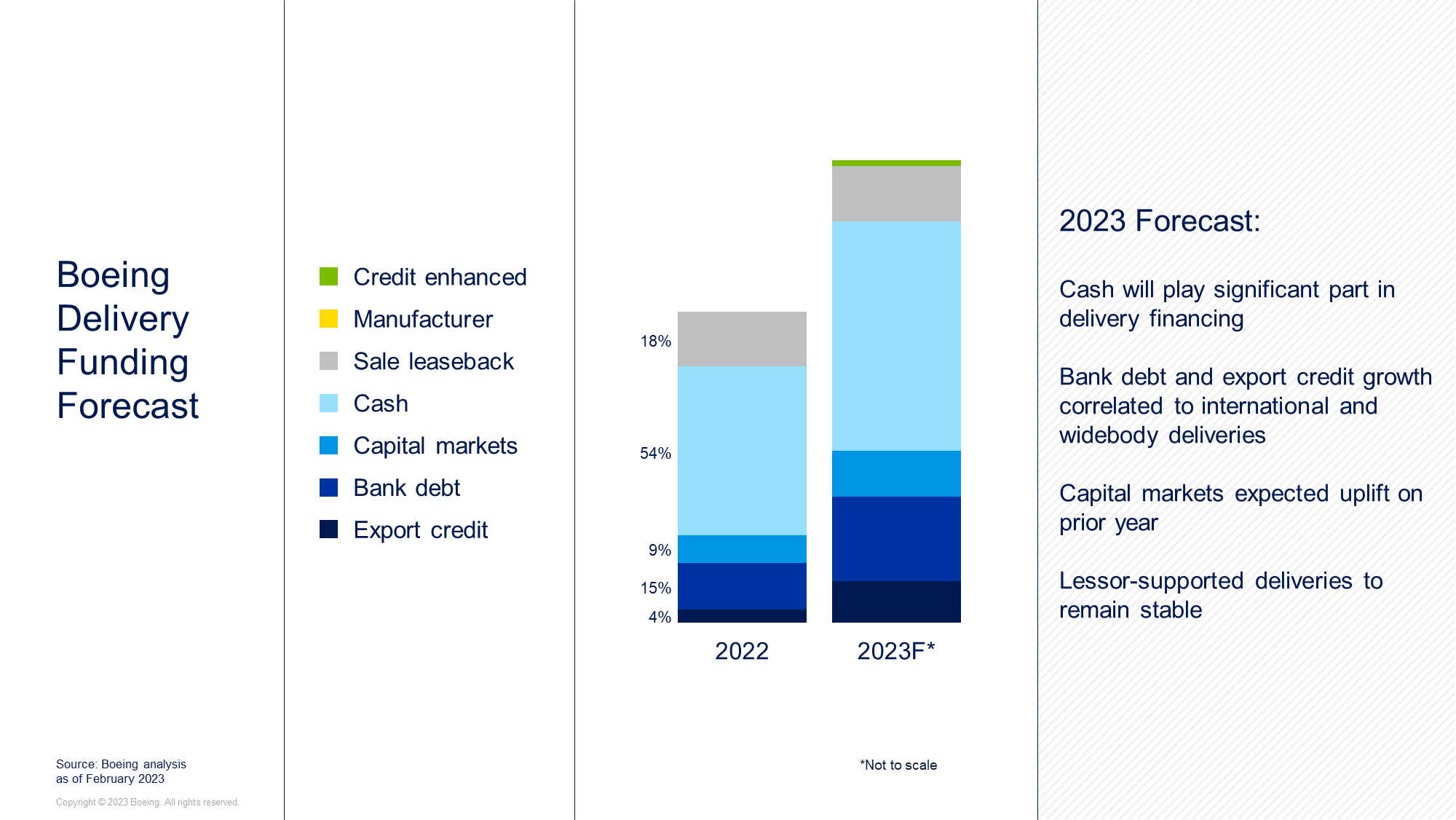 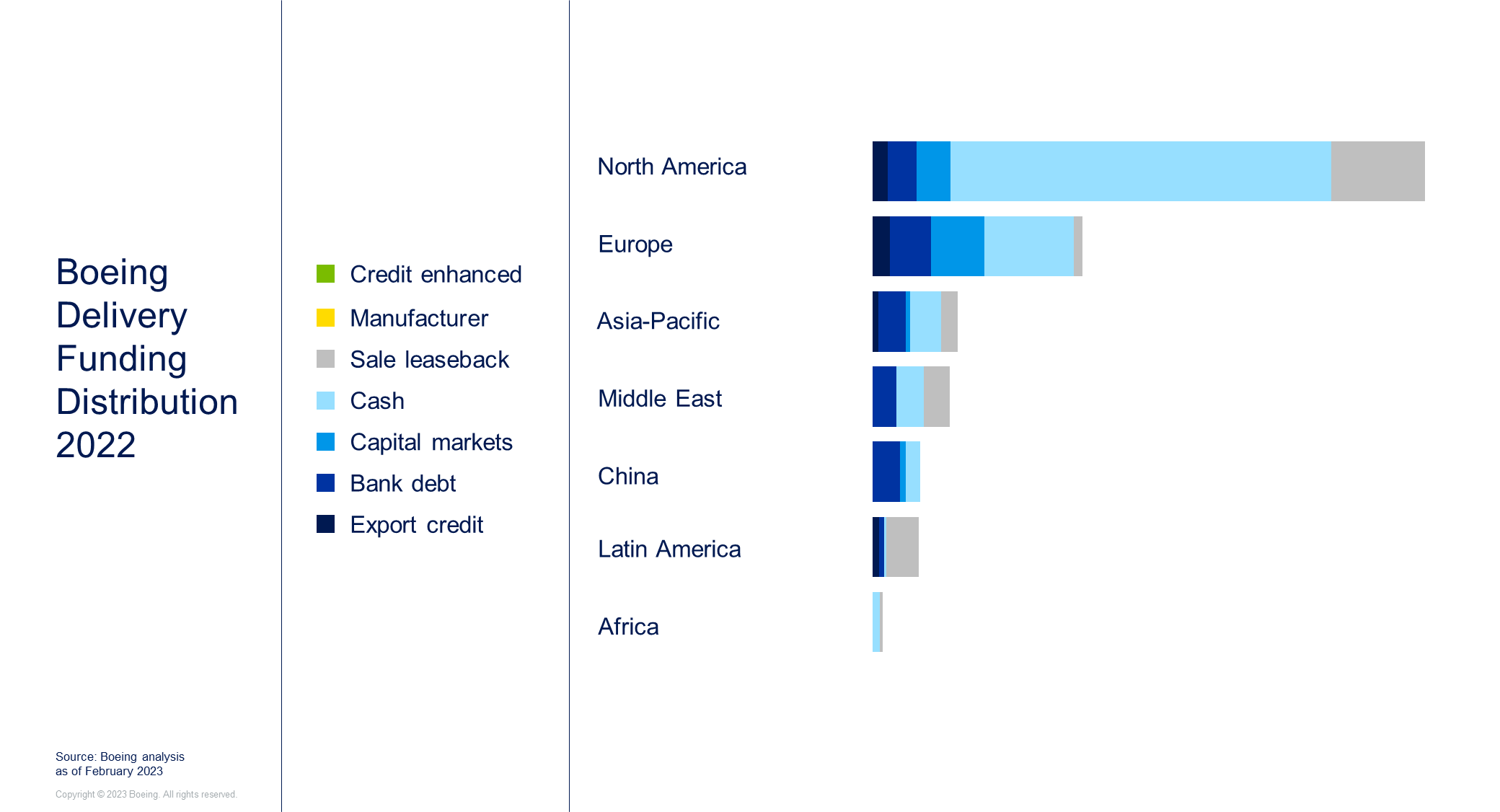 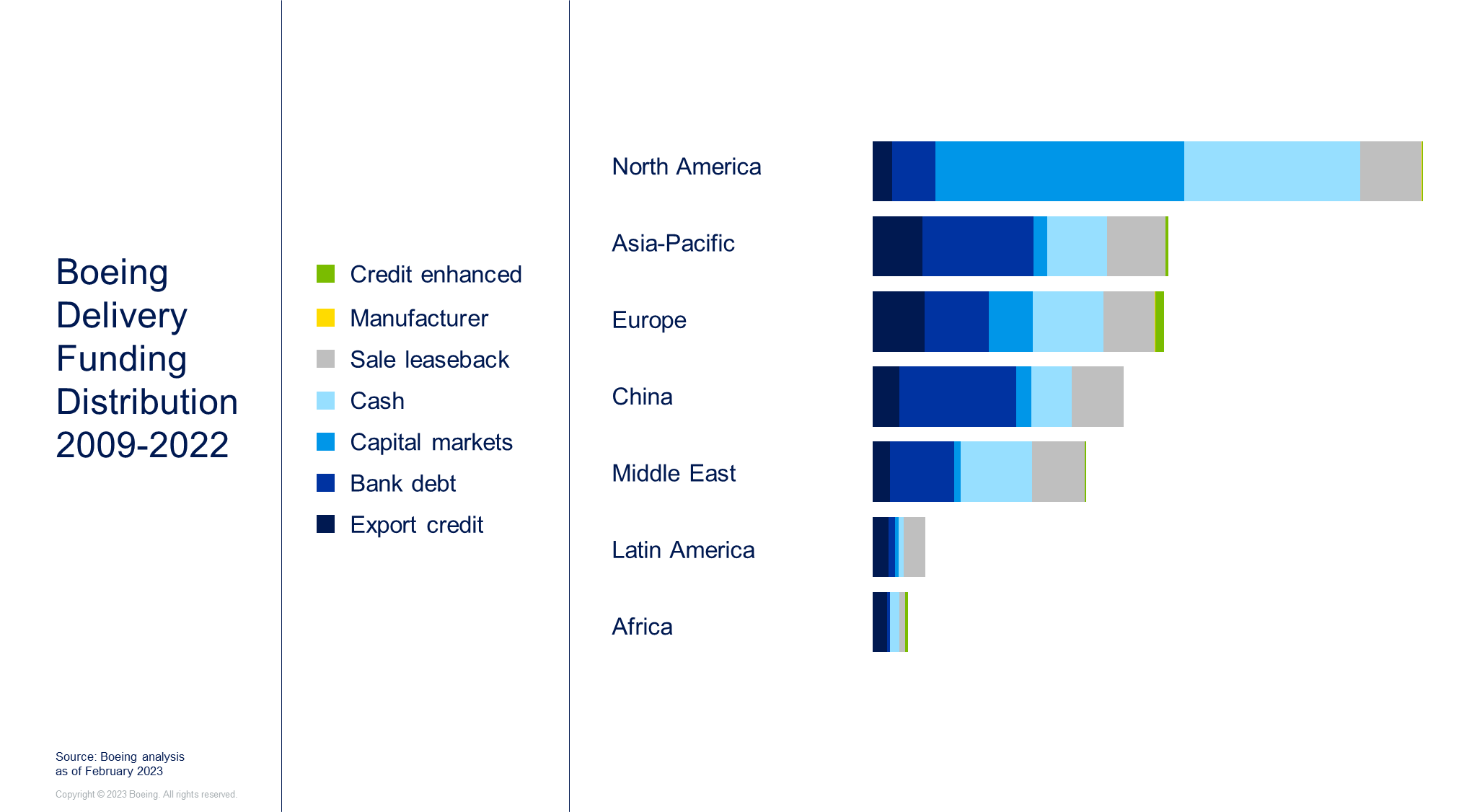 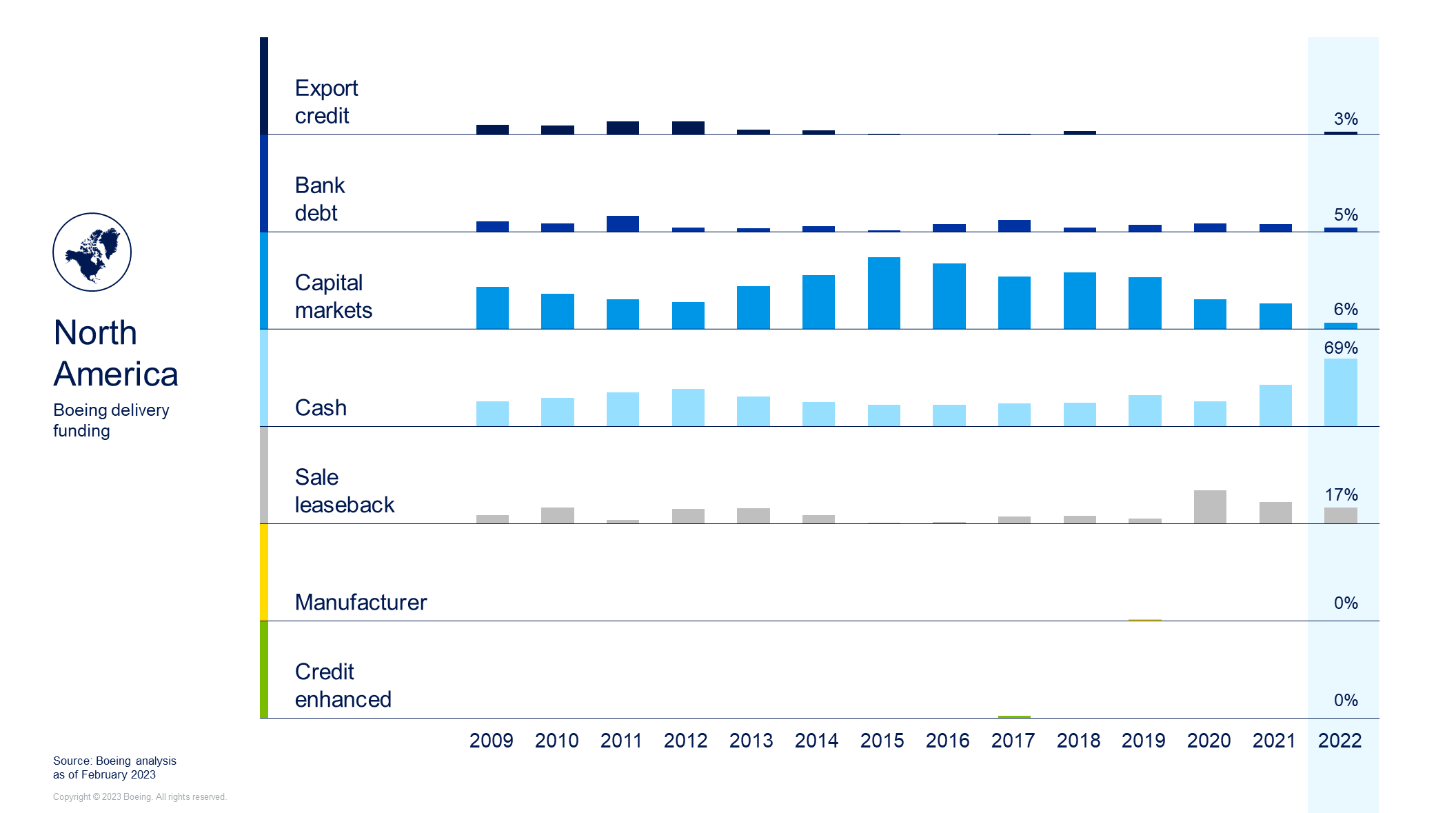 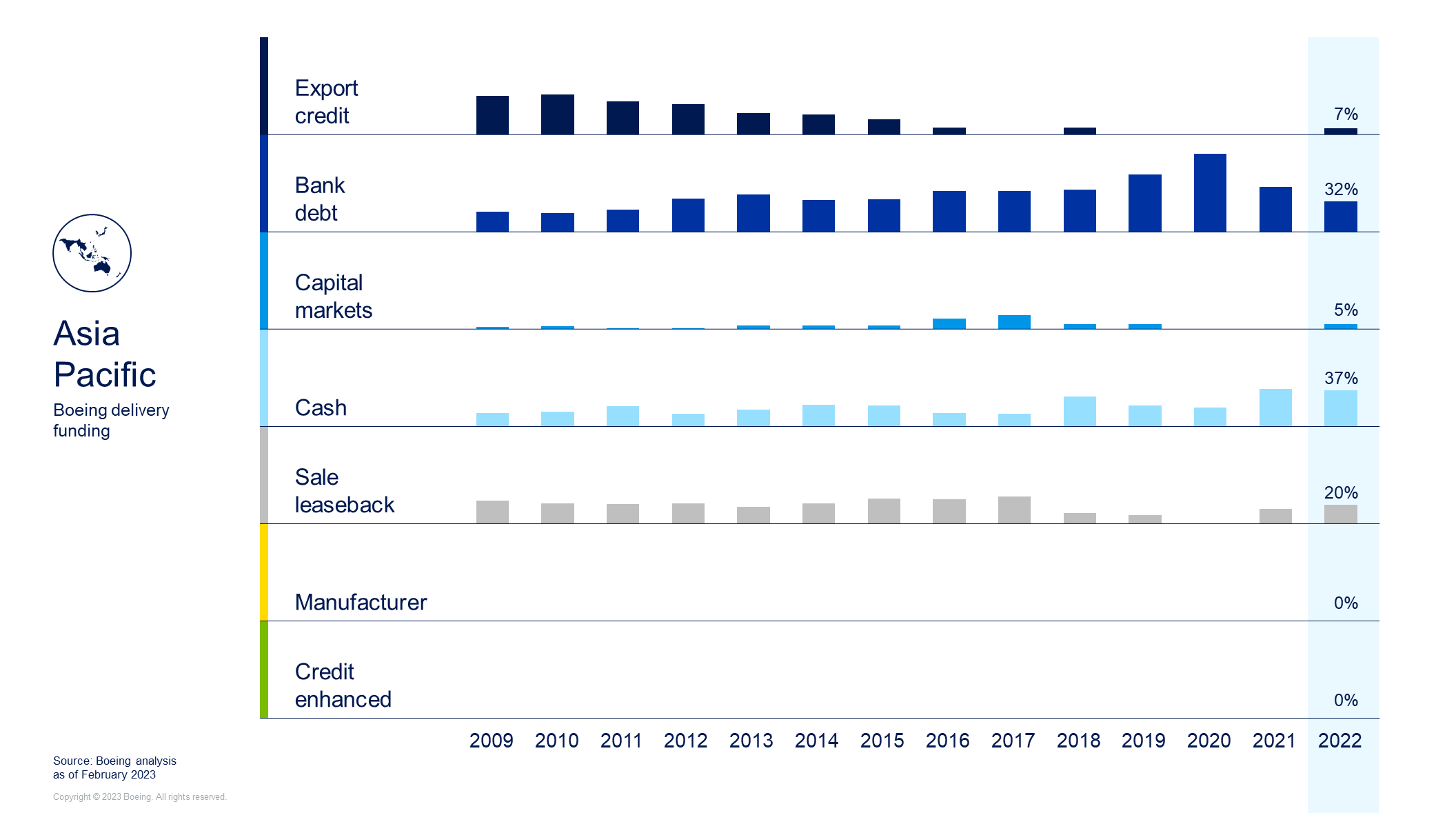 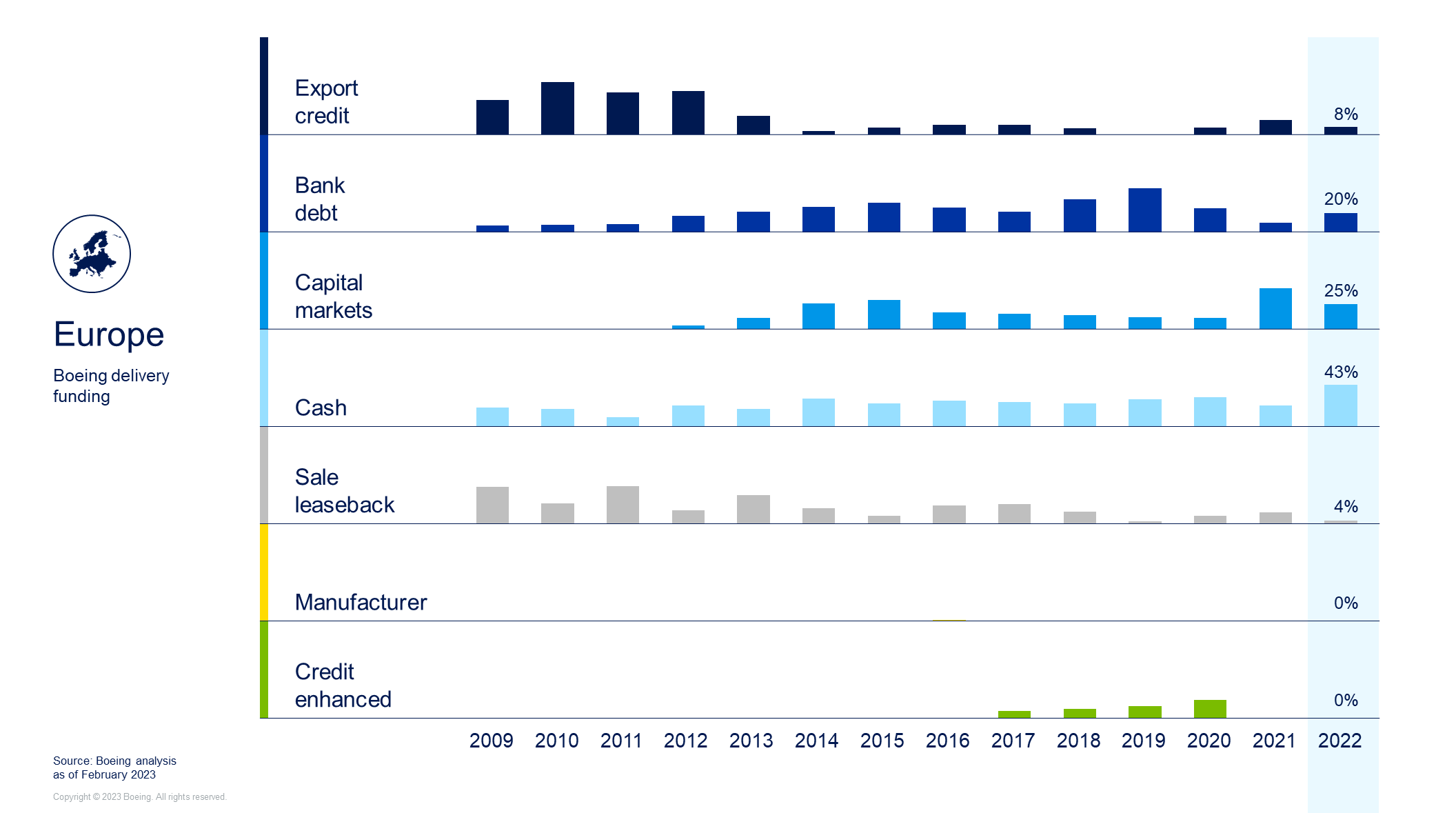 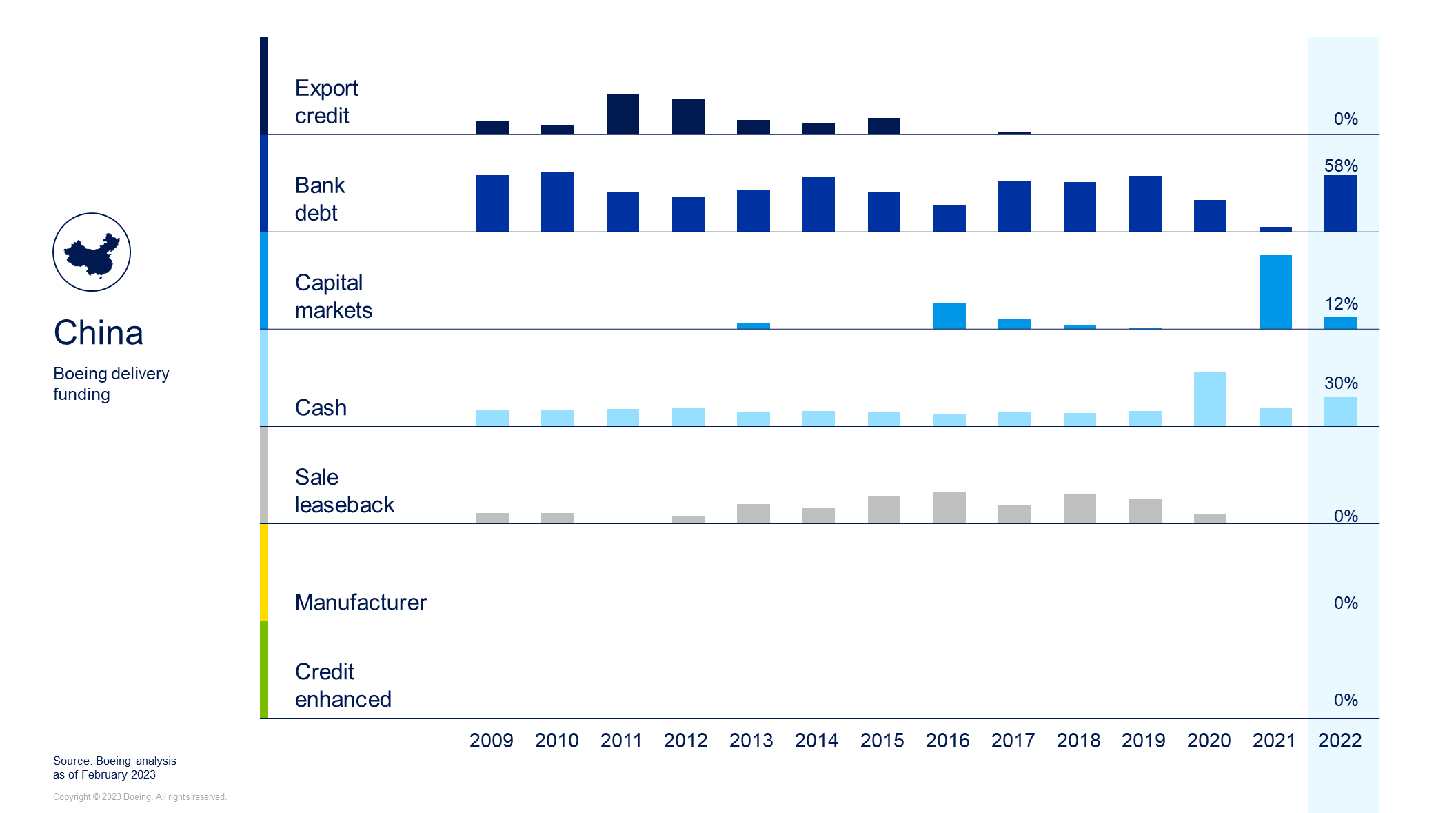 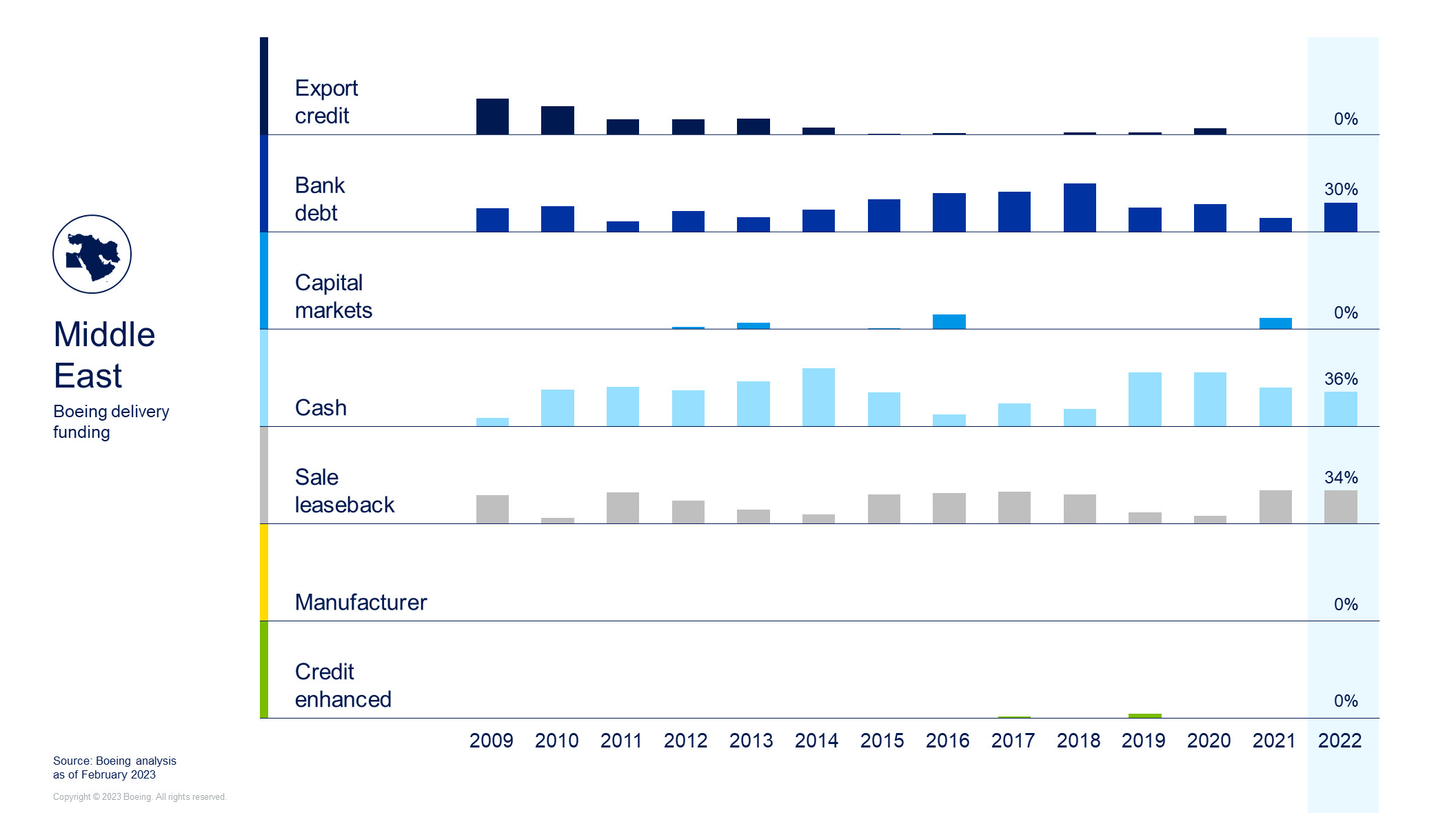 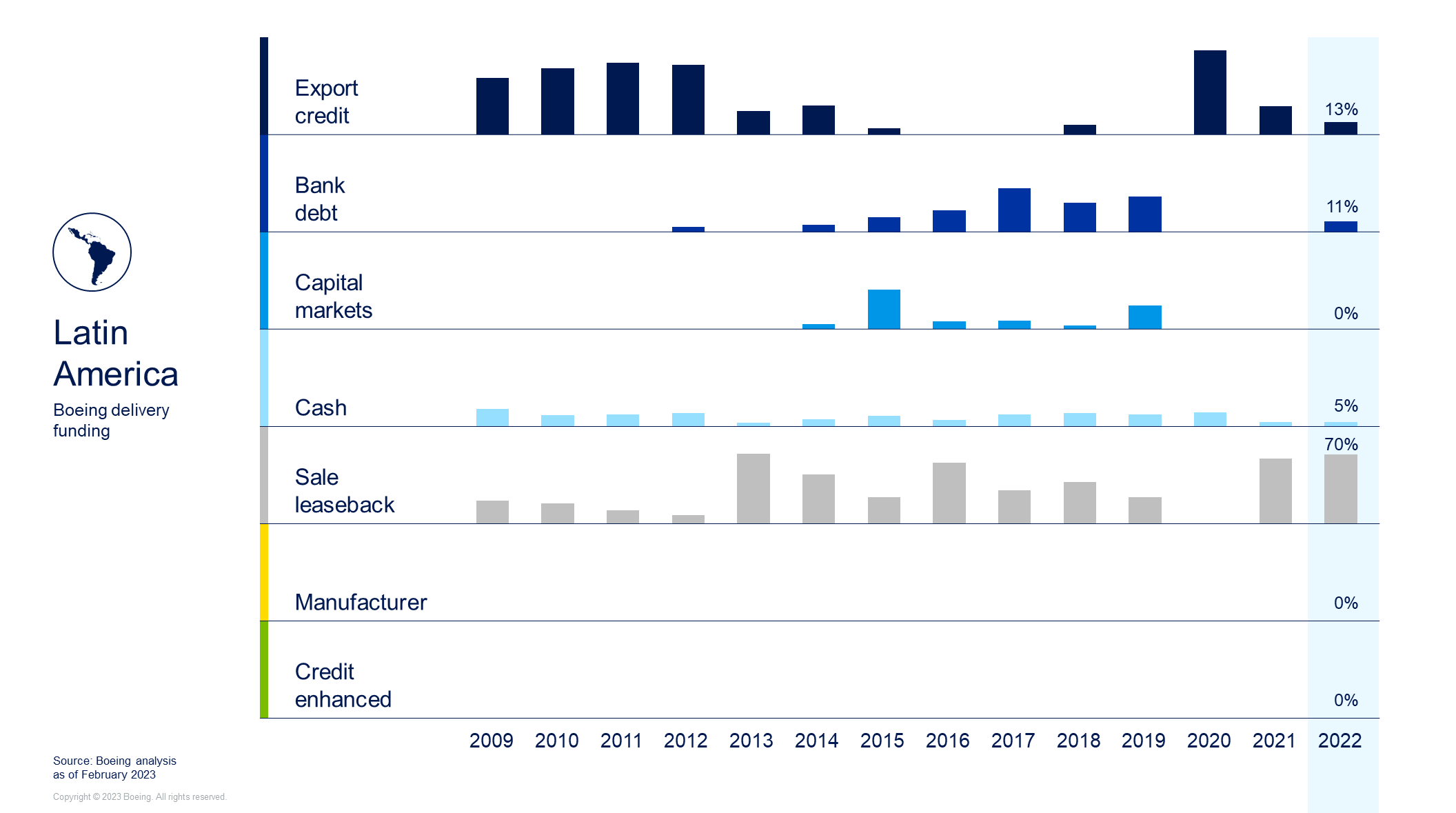 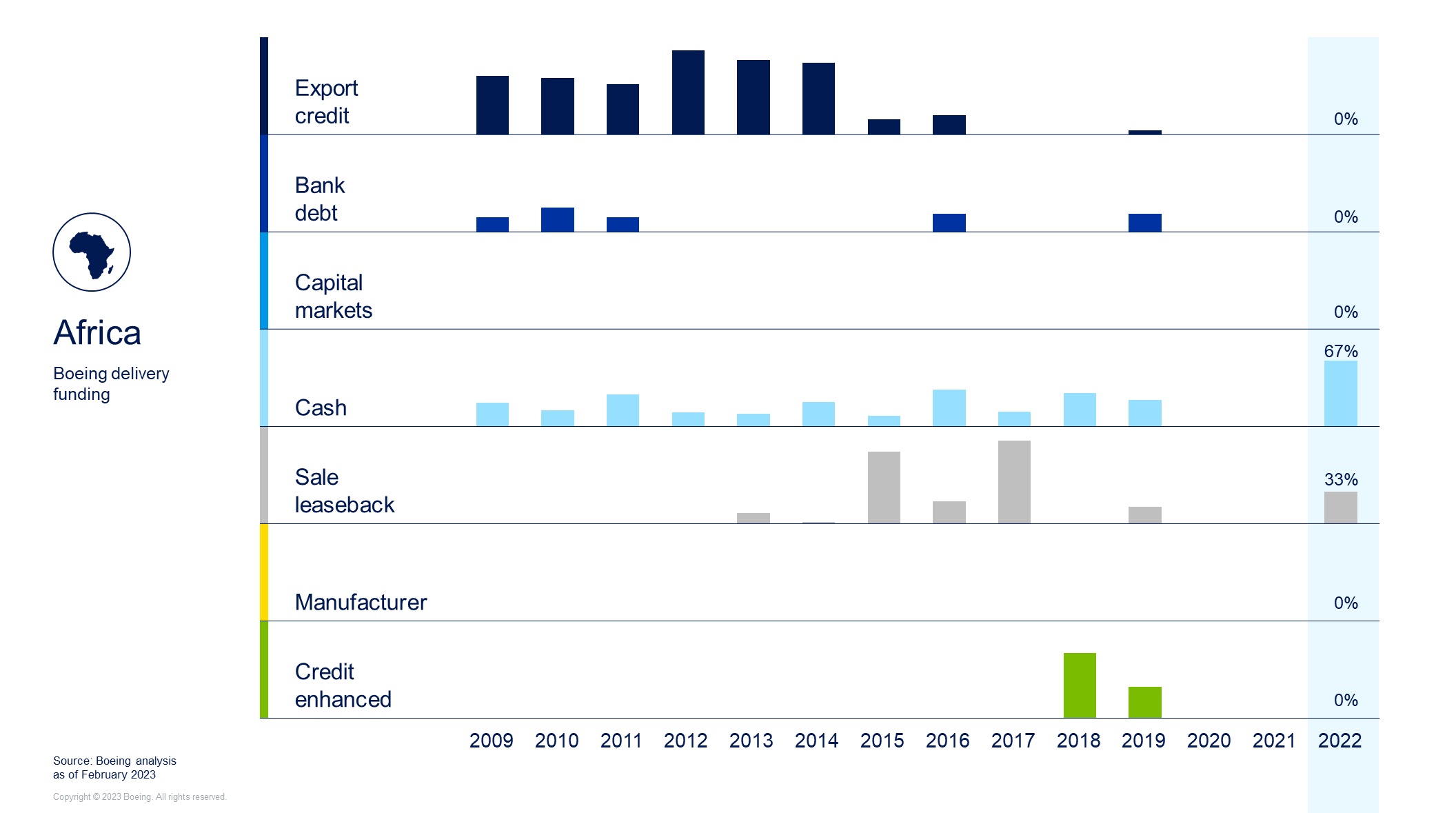 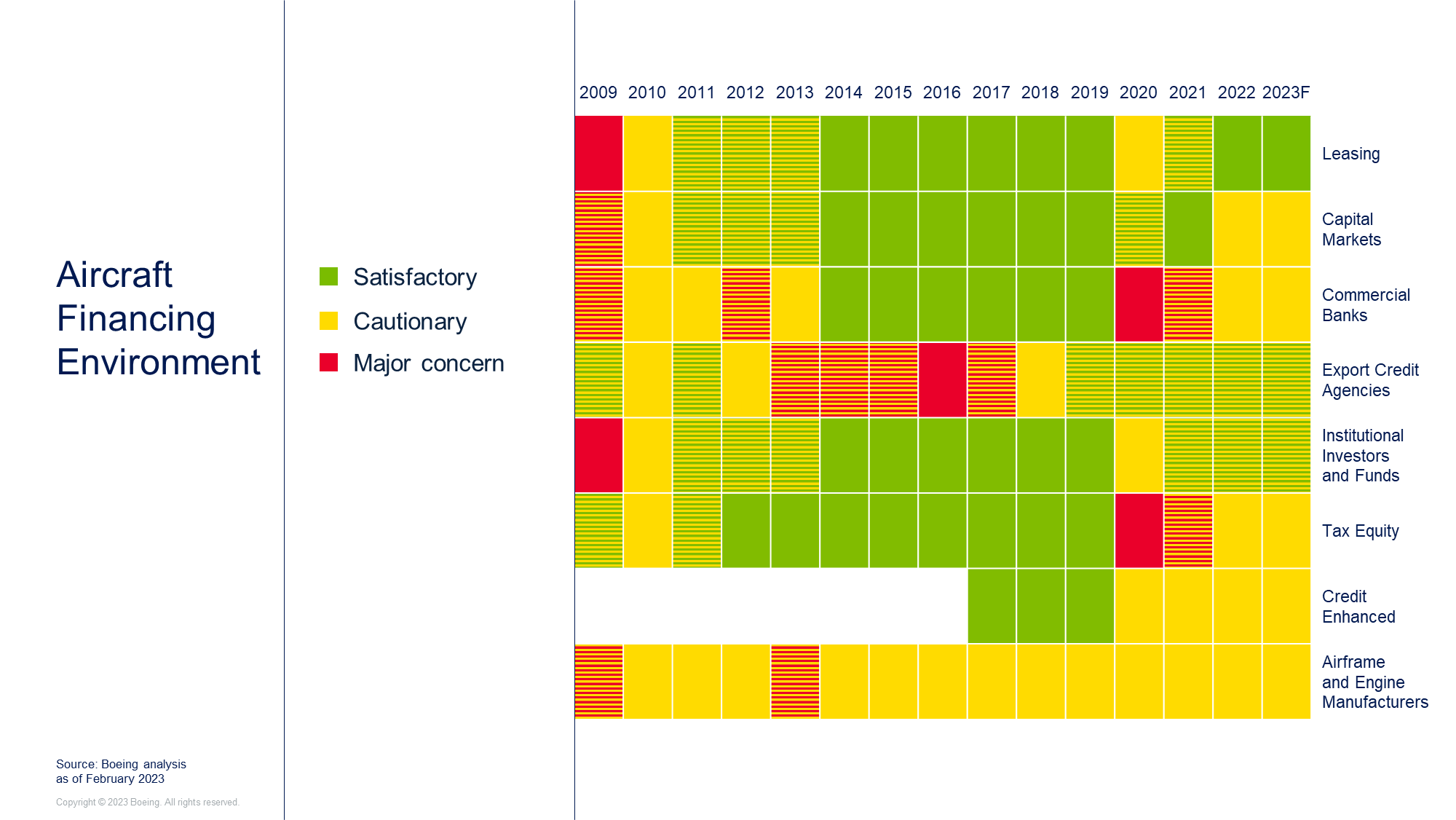 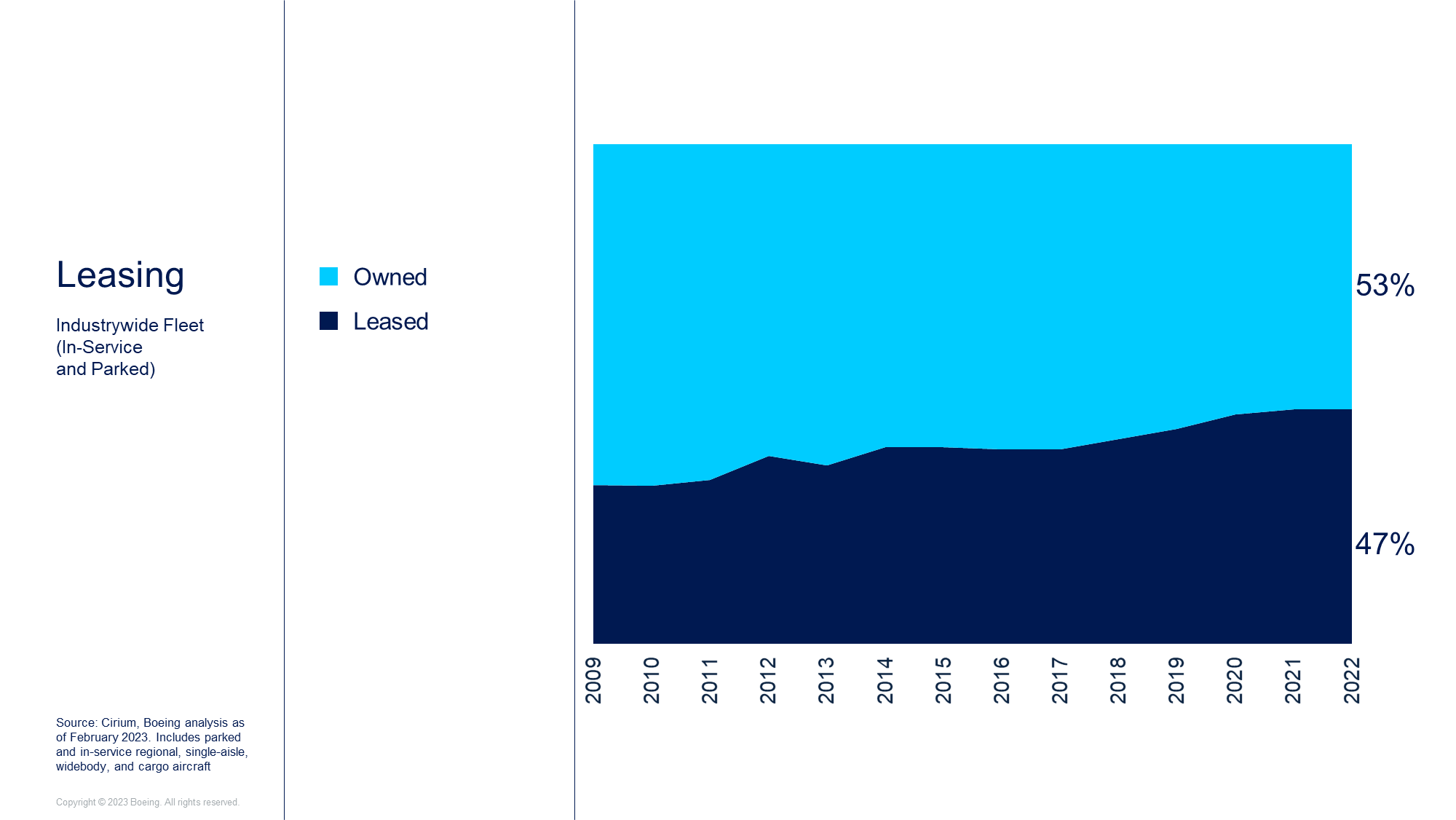 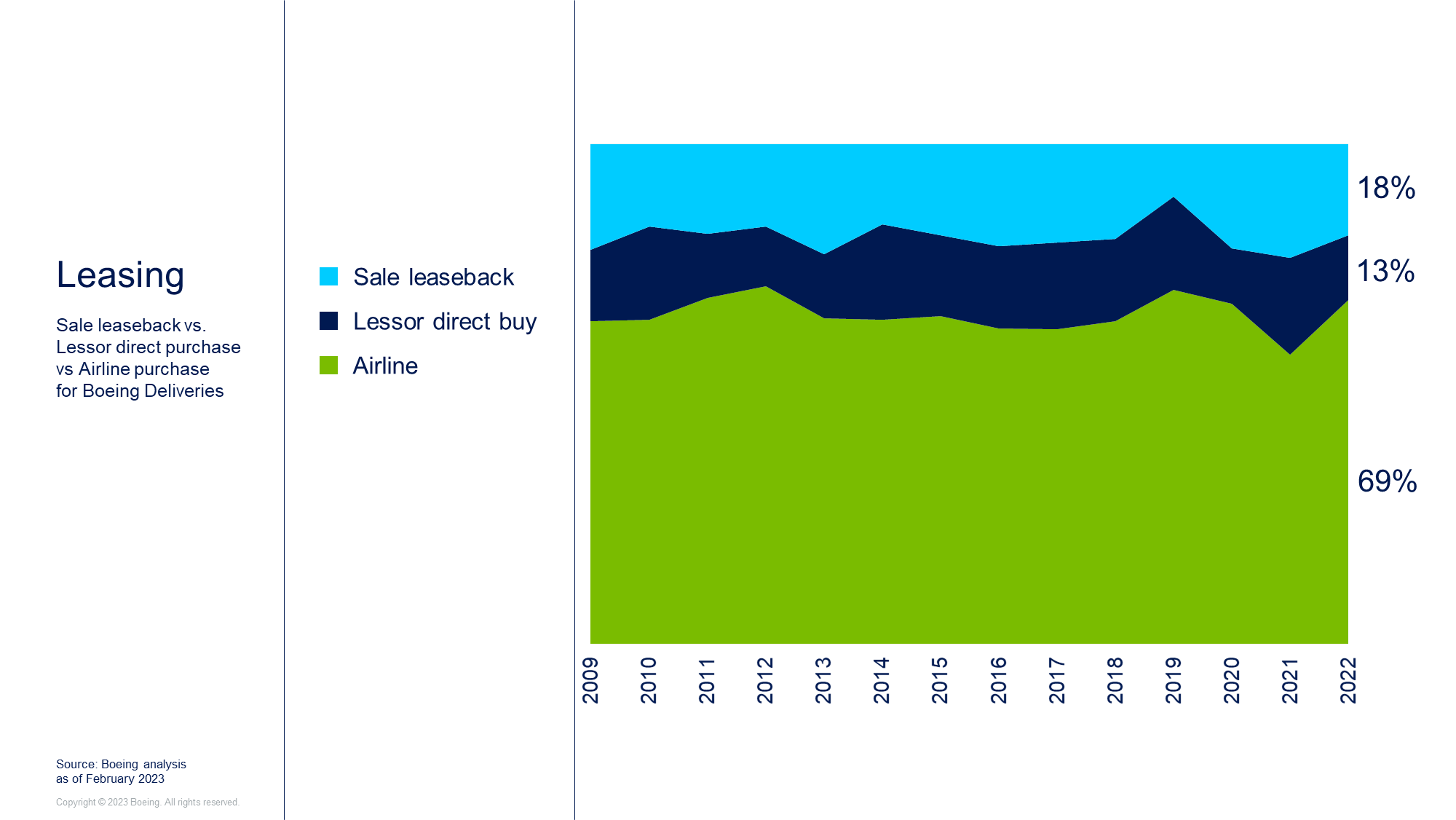 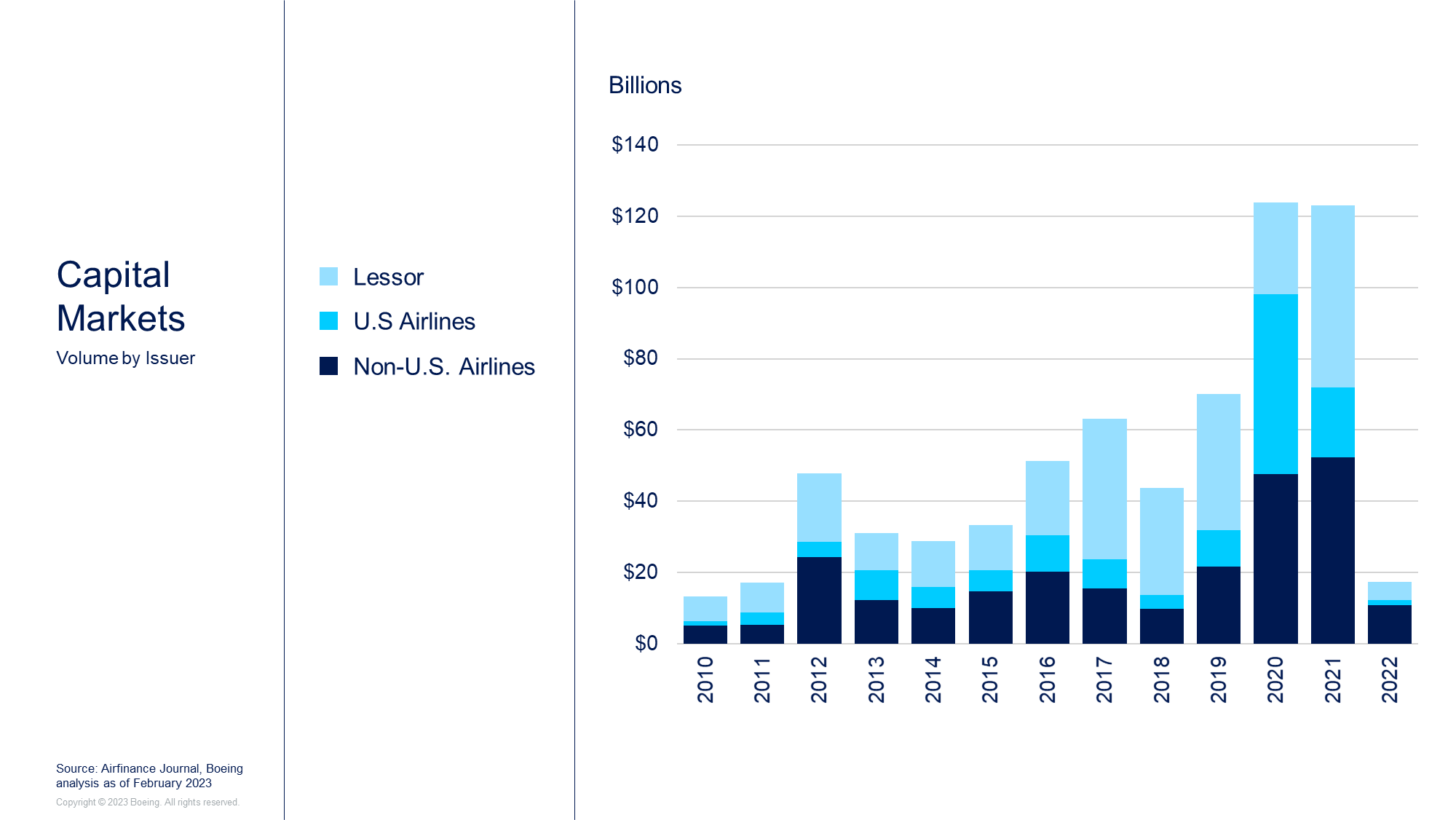 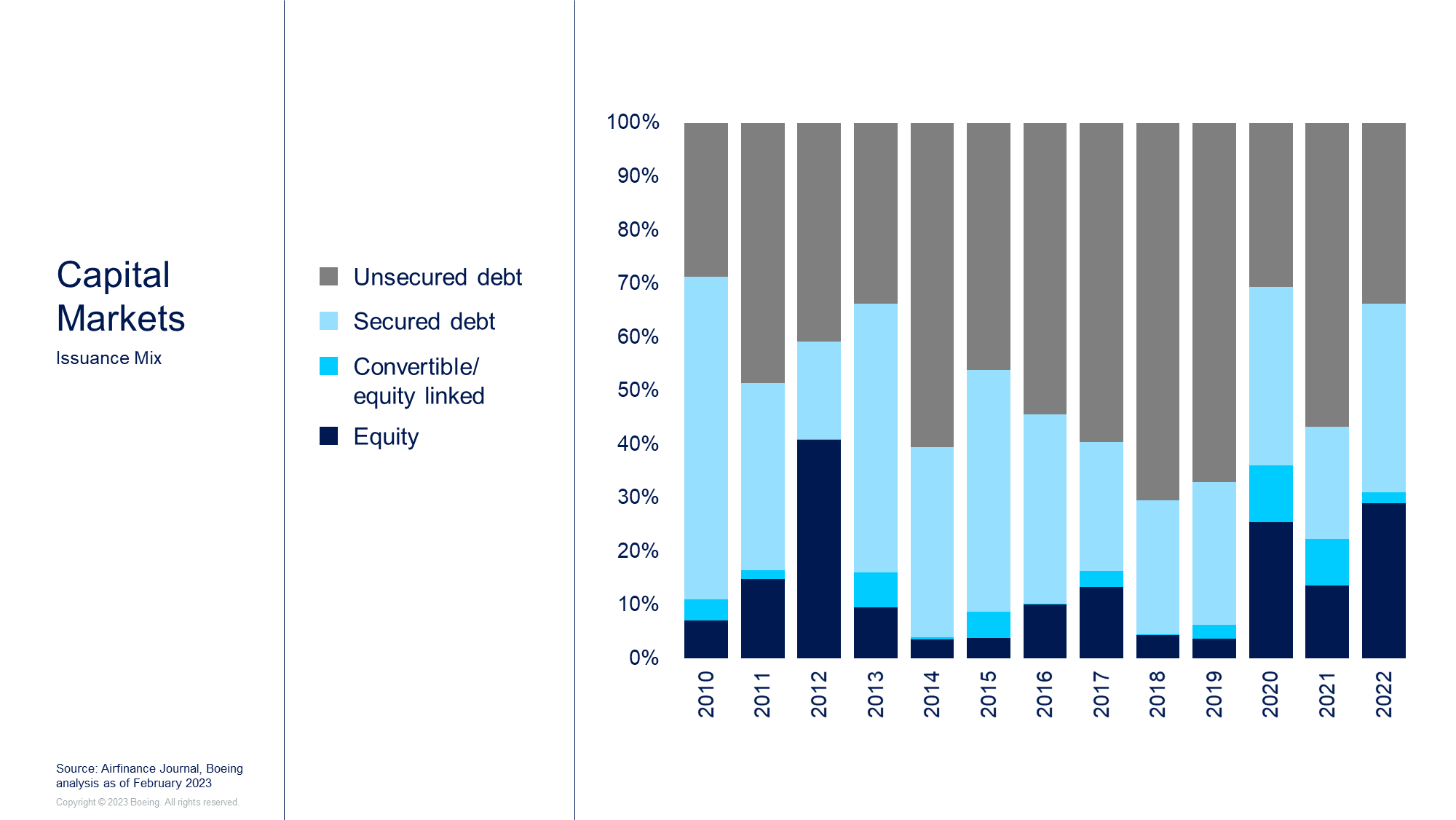 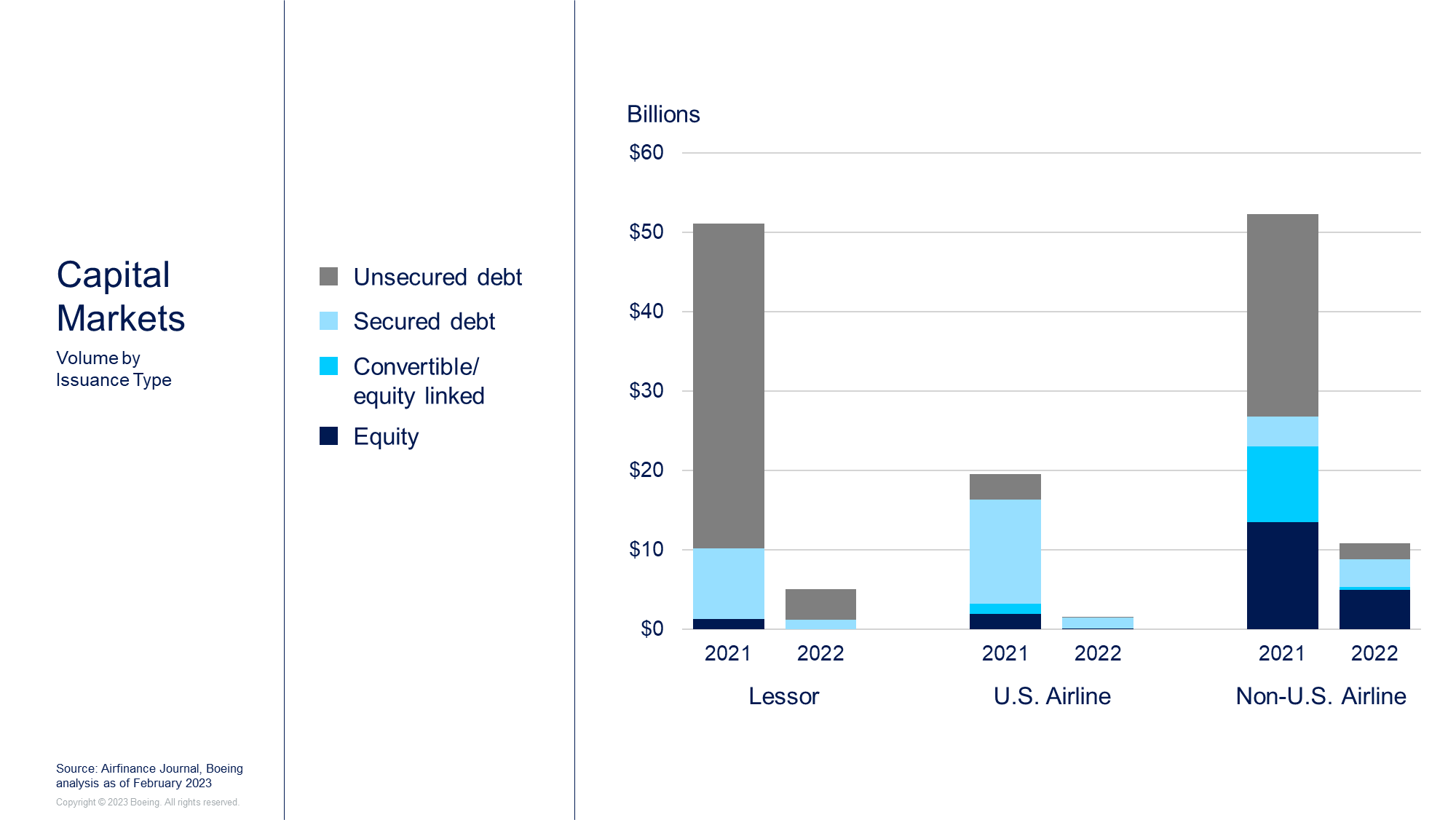 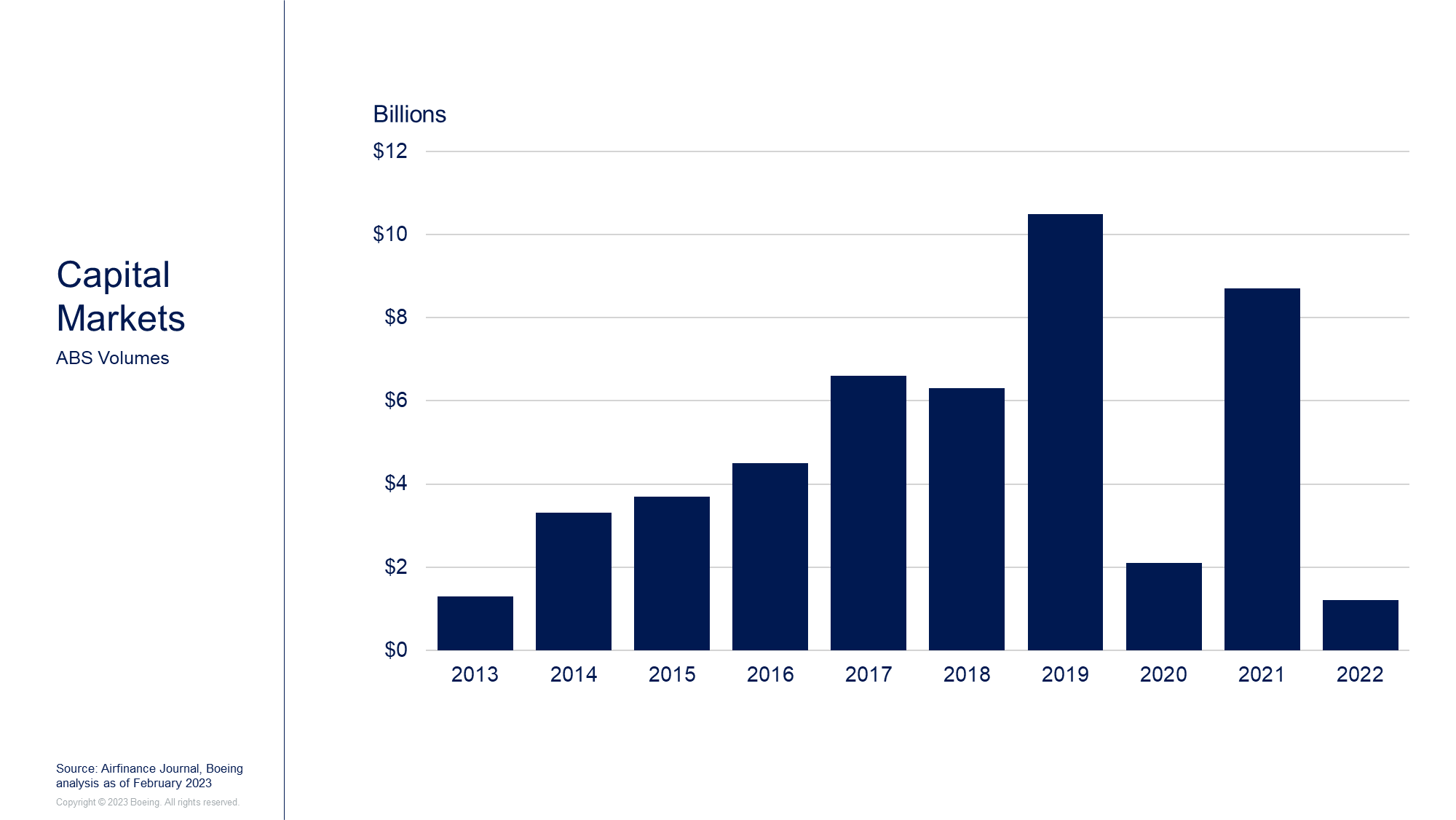 21
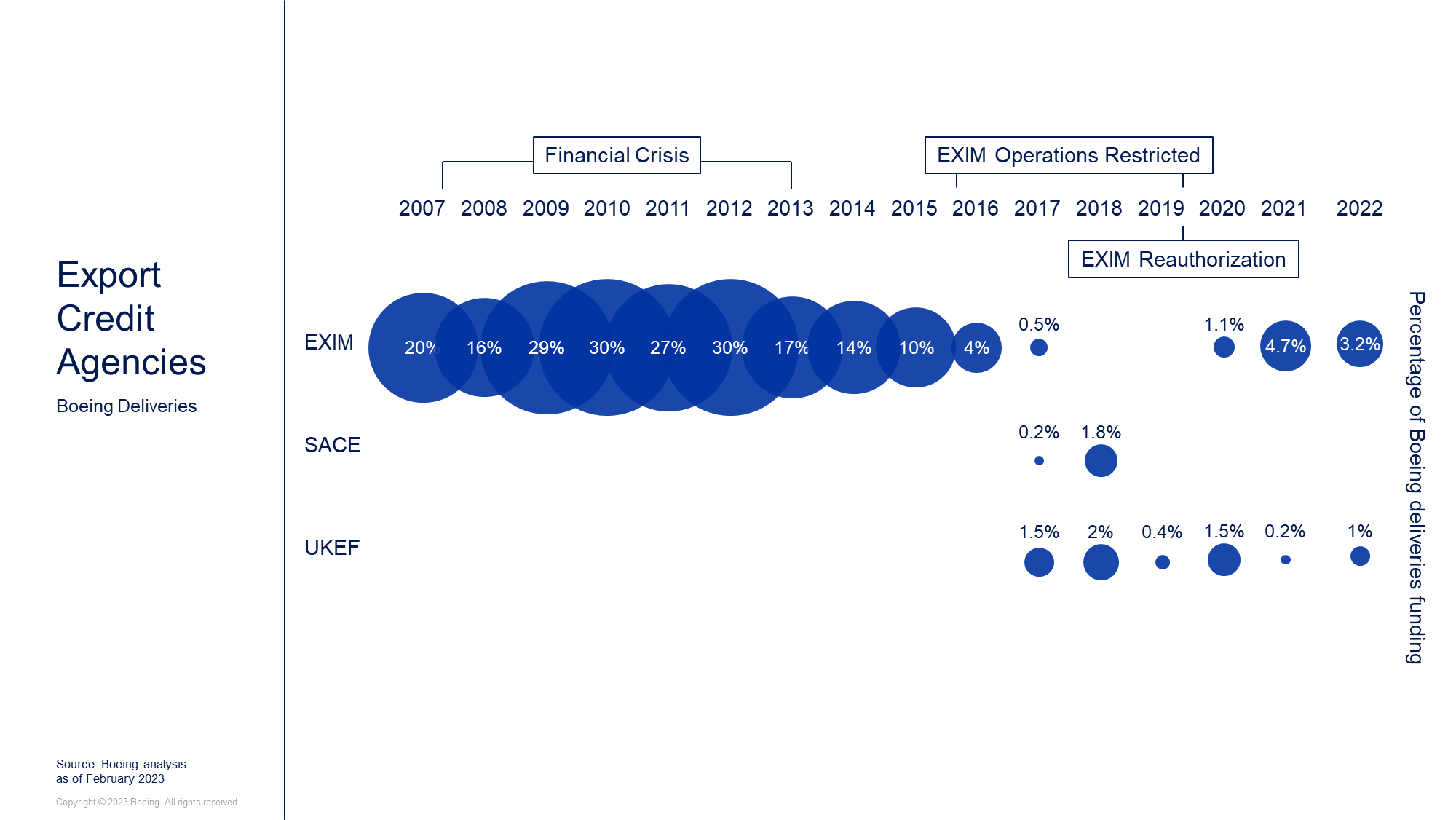 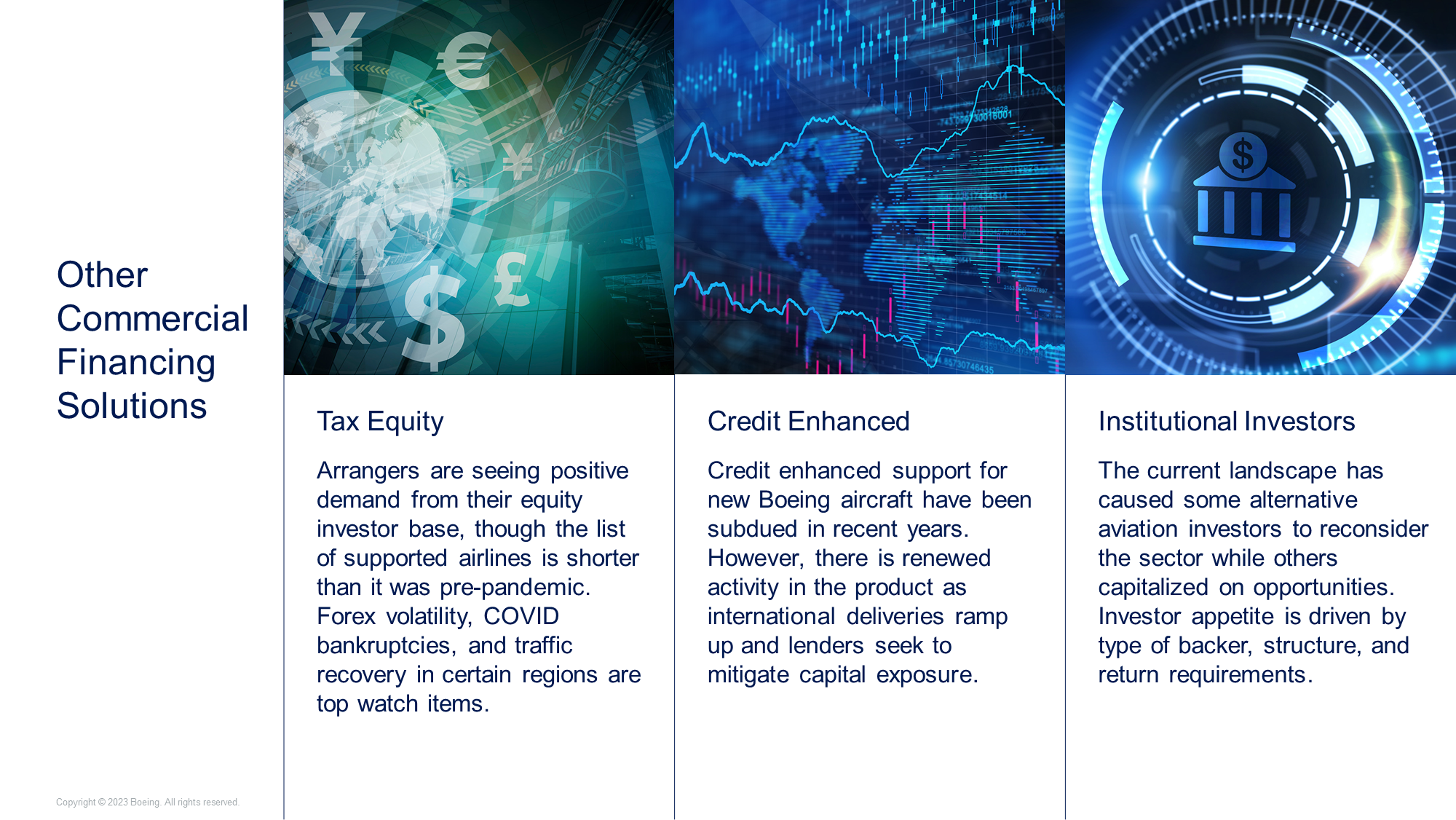 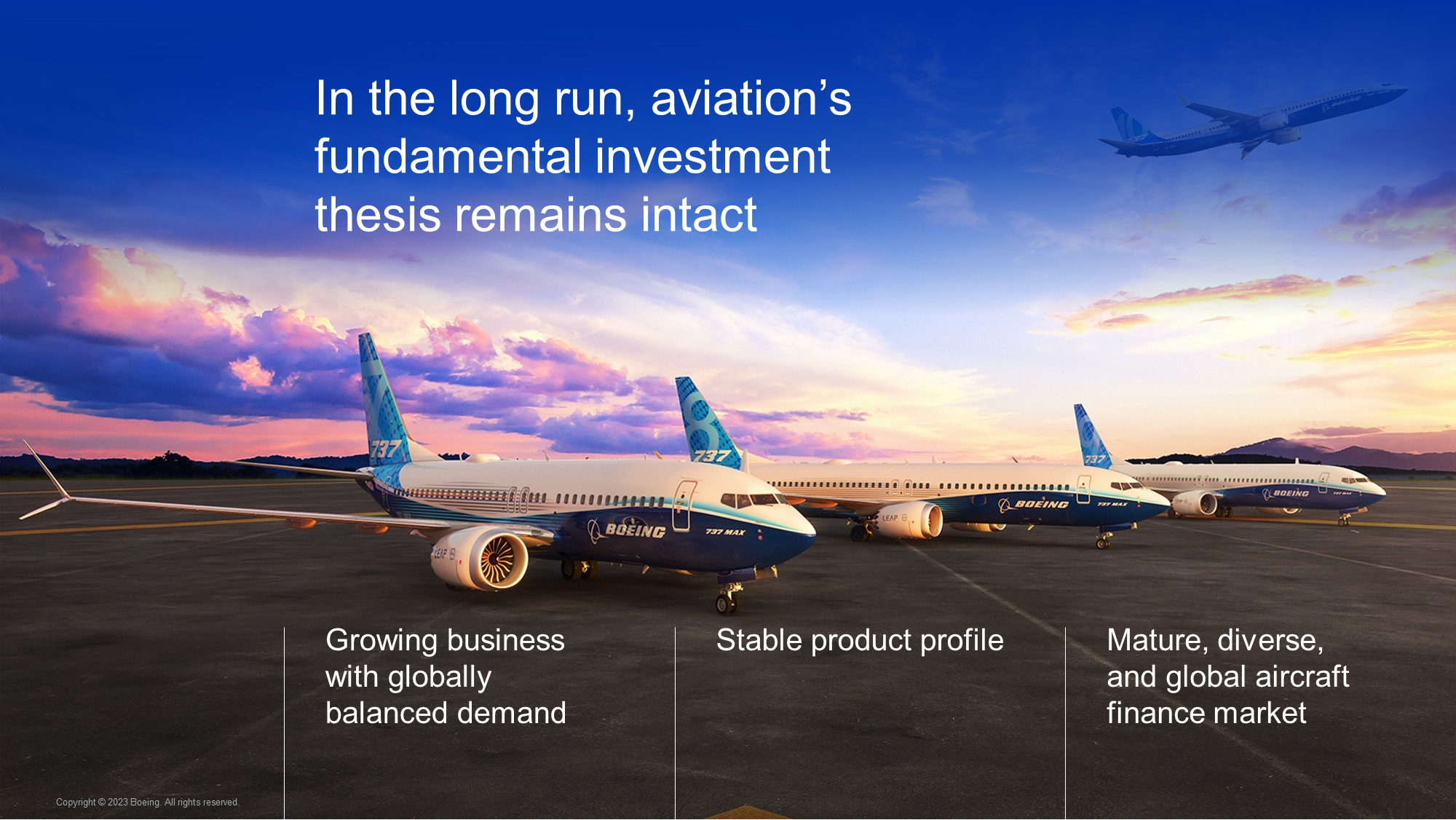 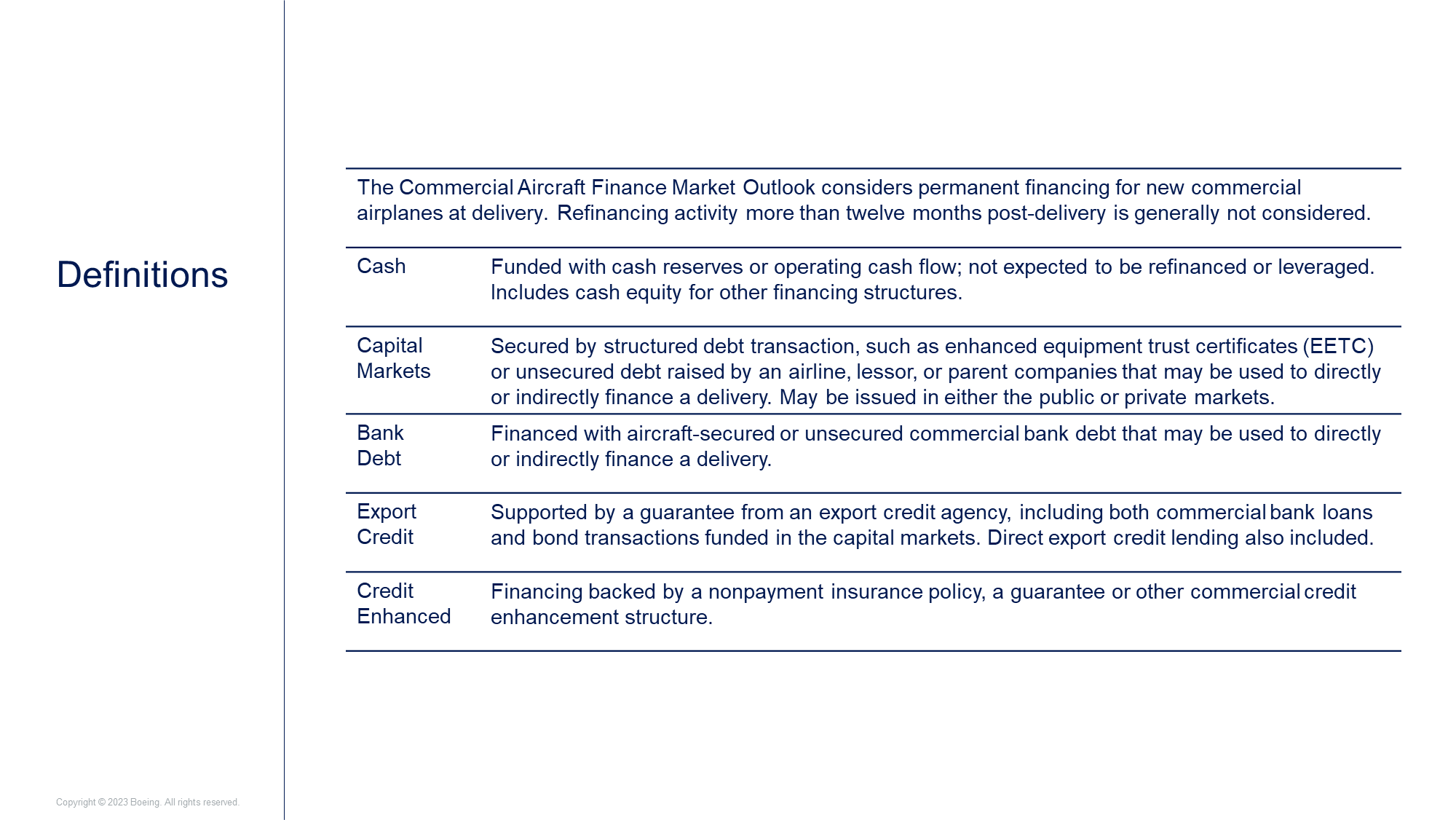 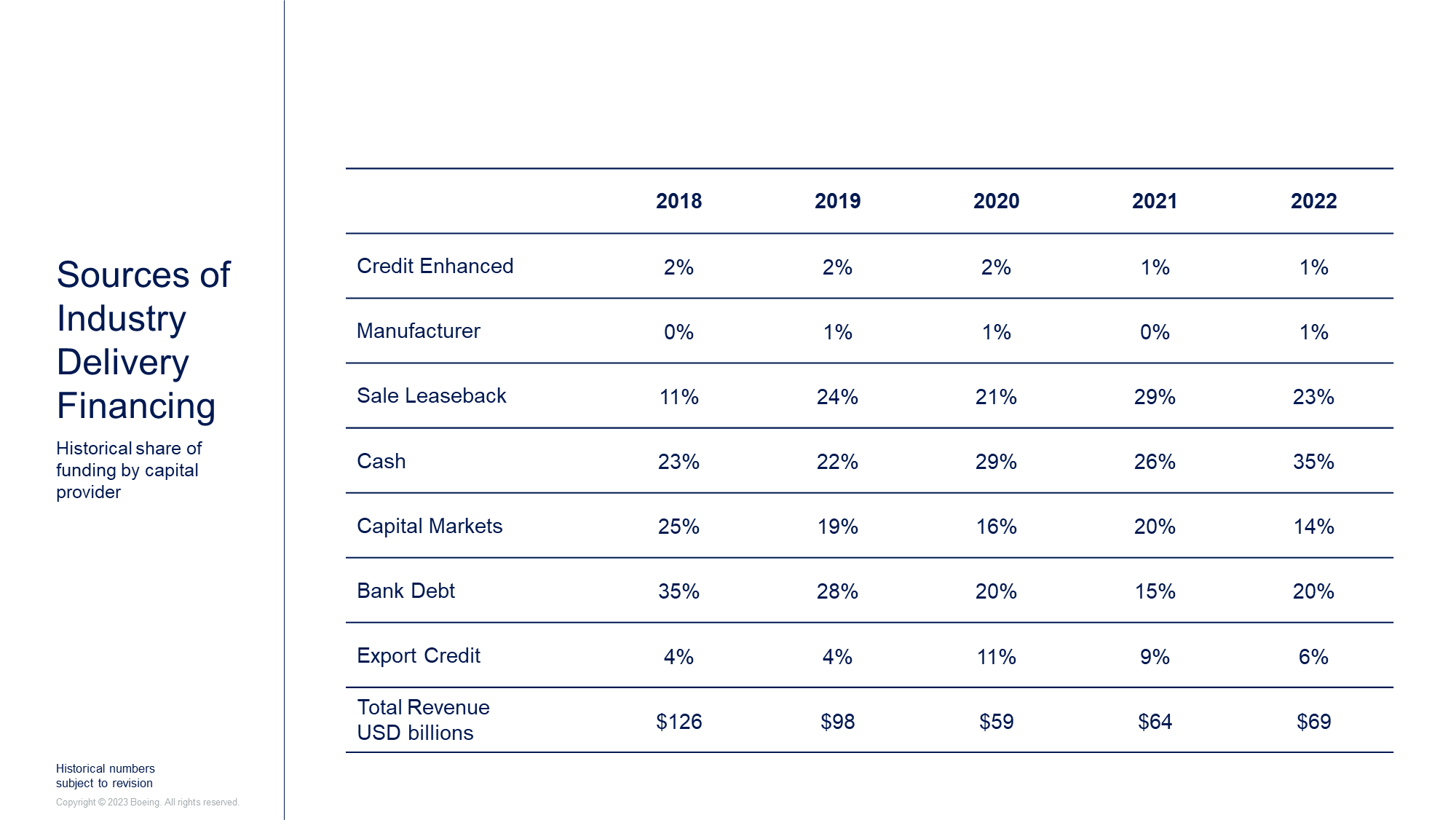 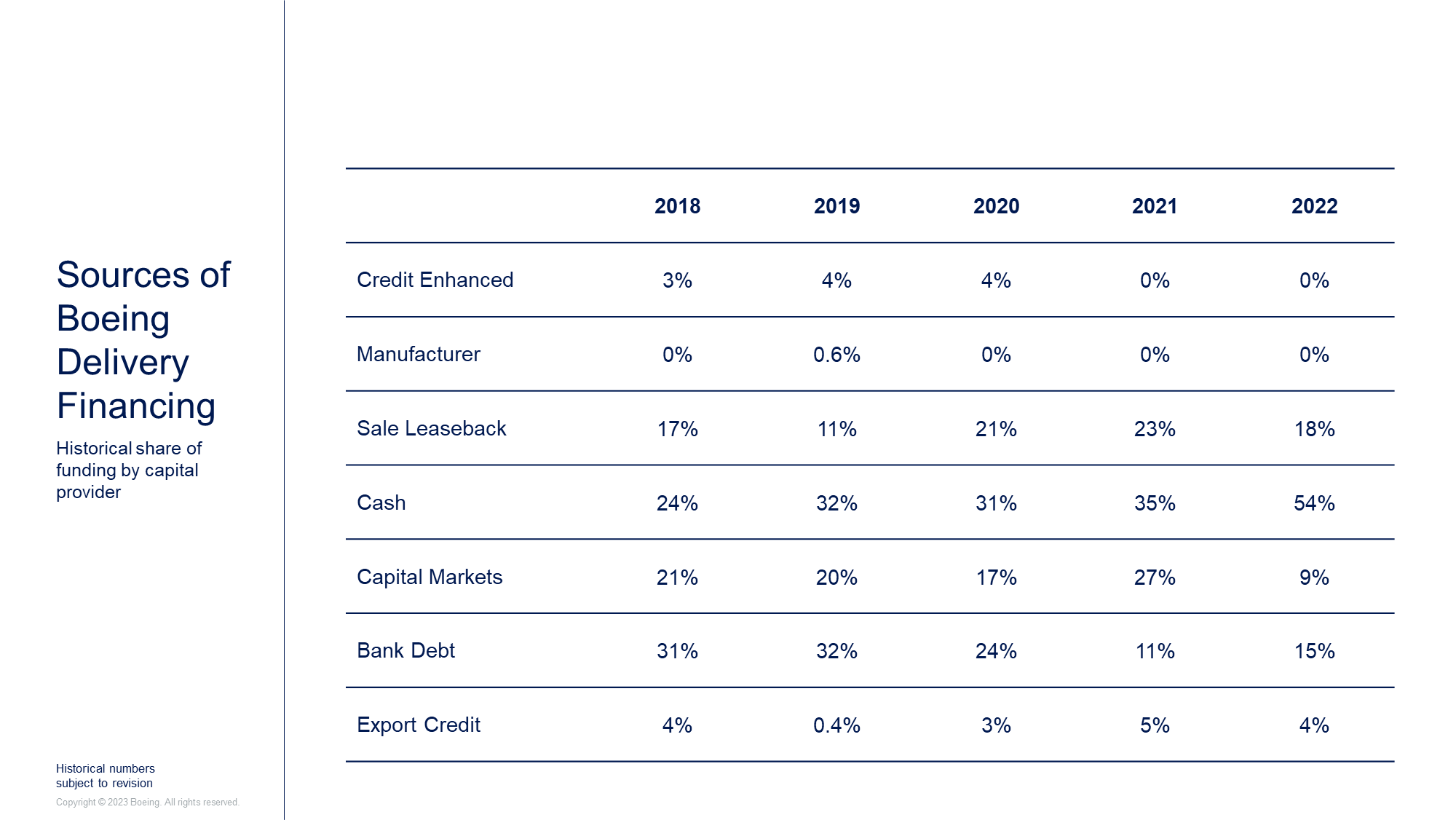 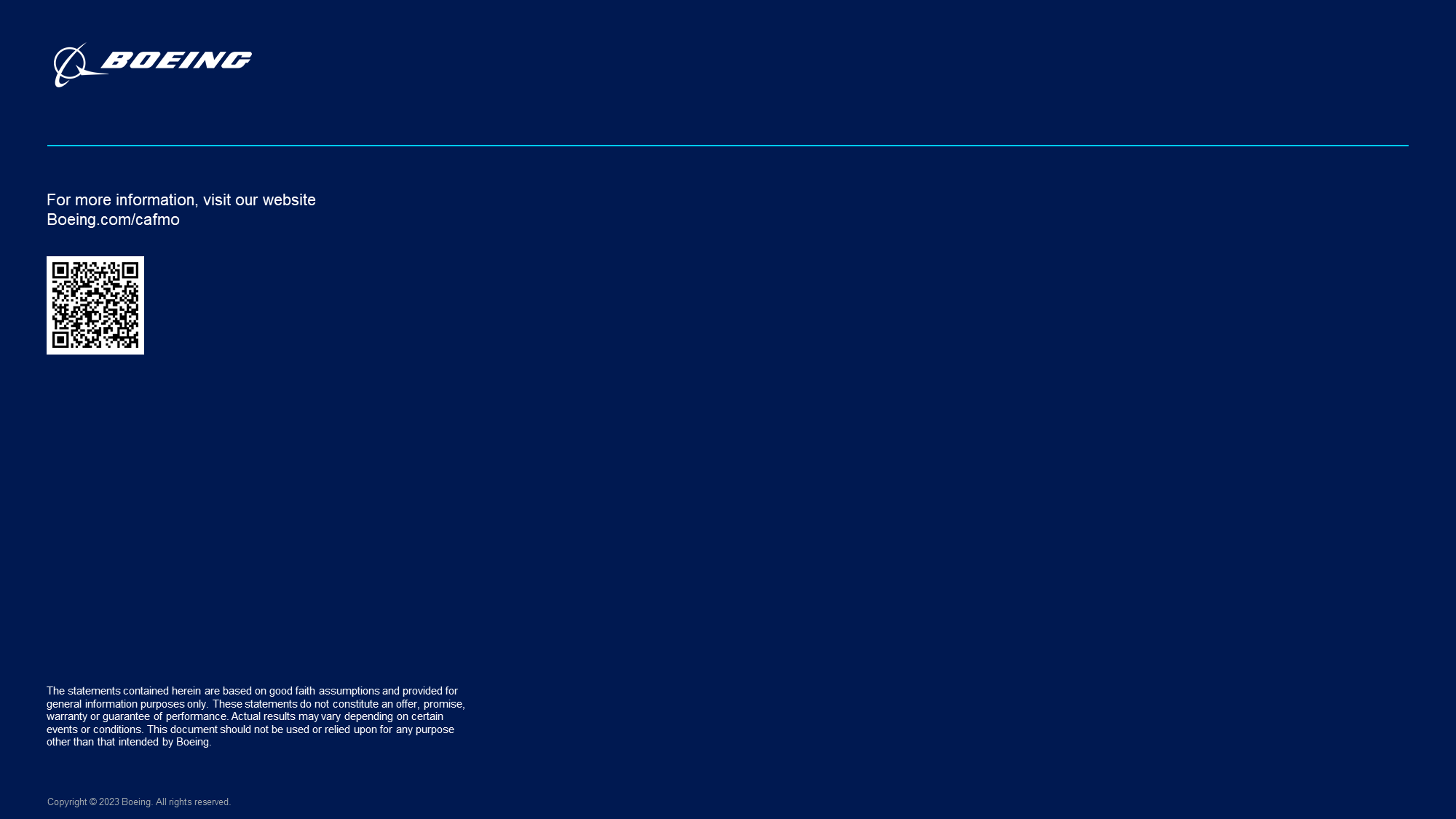